Image QualityChapter 3
Biomedical Engineering
Dr. Mohamed Bingabr
University of Central Oklahoma
Image Quality Factors
Contrast
Resolution
Noise
Artifacts
Distortion
Accuracy
Contrast
Differences between image intensity of an object and surrounding objects or background.
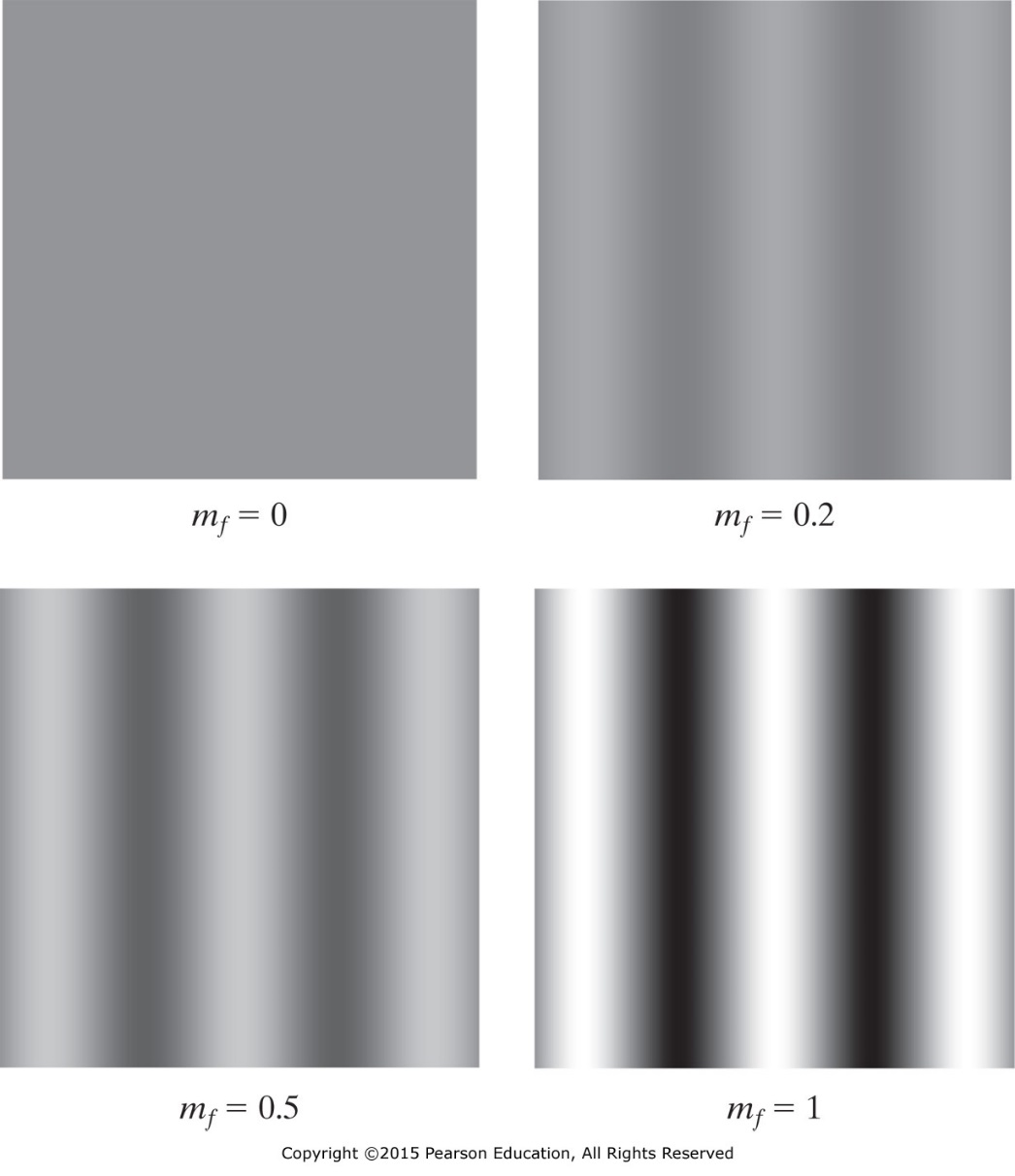 How to quantify contrast for 
image f(x, y)? 

Modulation
Output Image Modulation
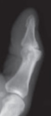 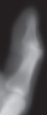 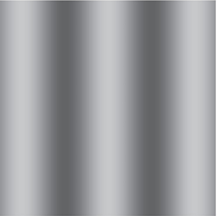 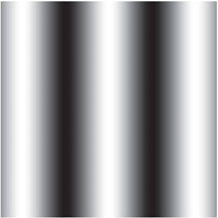 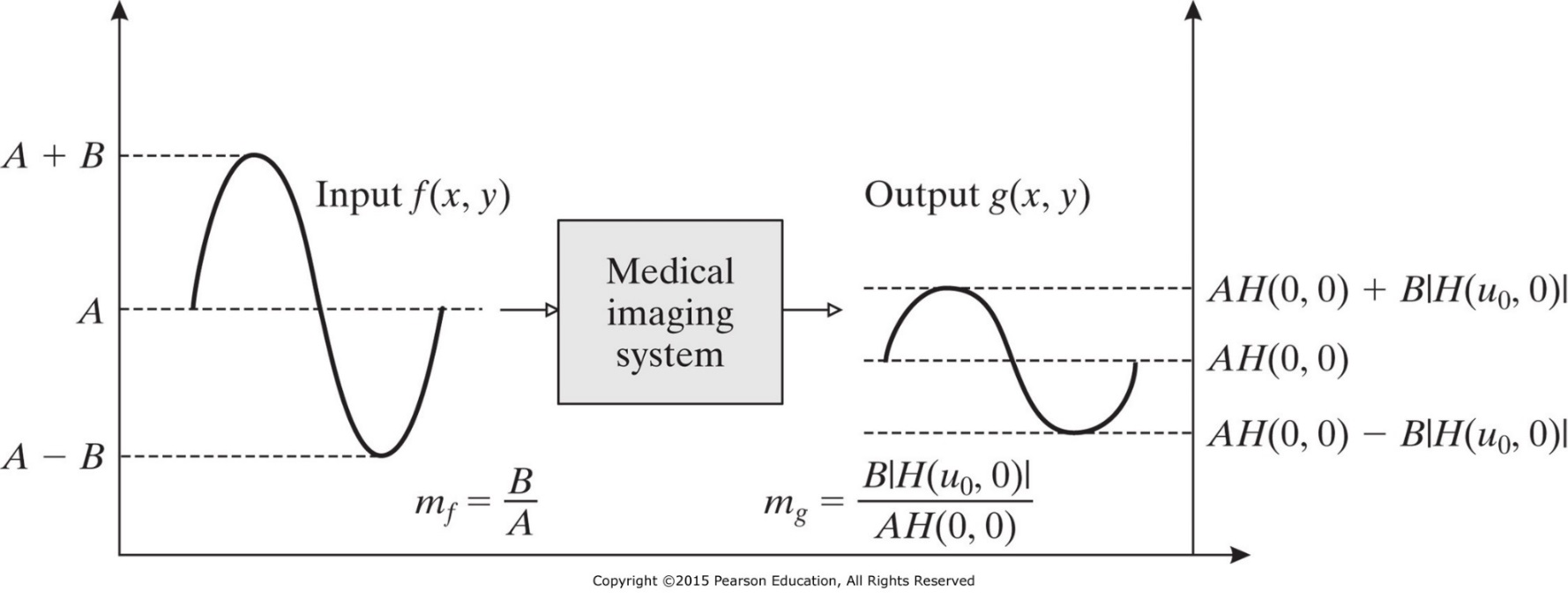 Modulation Transfer Function (MTF)
The MTF quantifies degradation of contrast as a function of spatial frequency.
Isotropic system
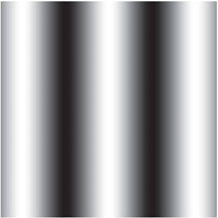 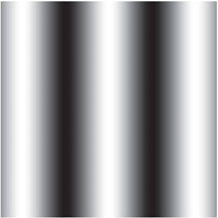 For most medical imaging
Modulation Transfer Function (MTF)
Example
What can we learn about the contrast behavior of an imaging system with this MTF?
output
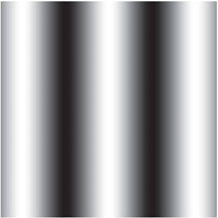 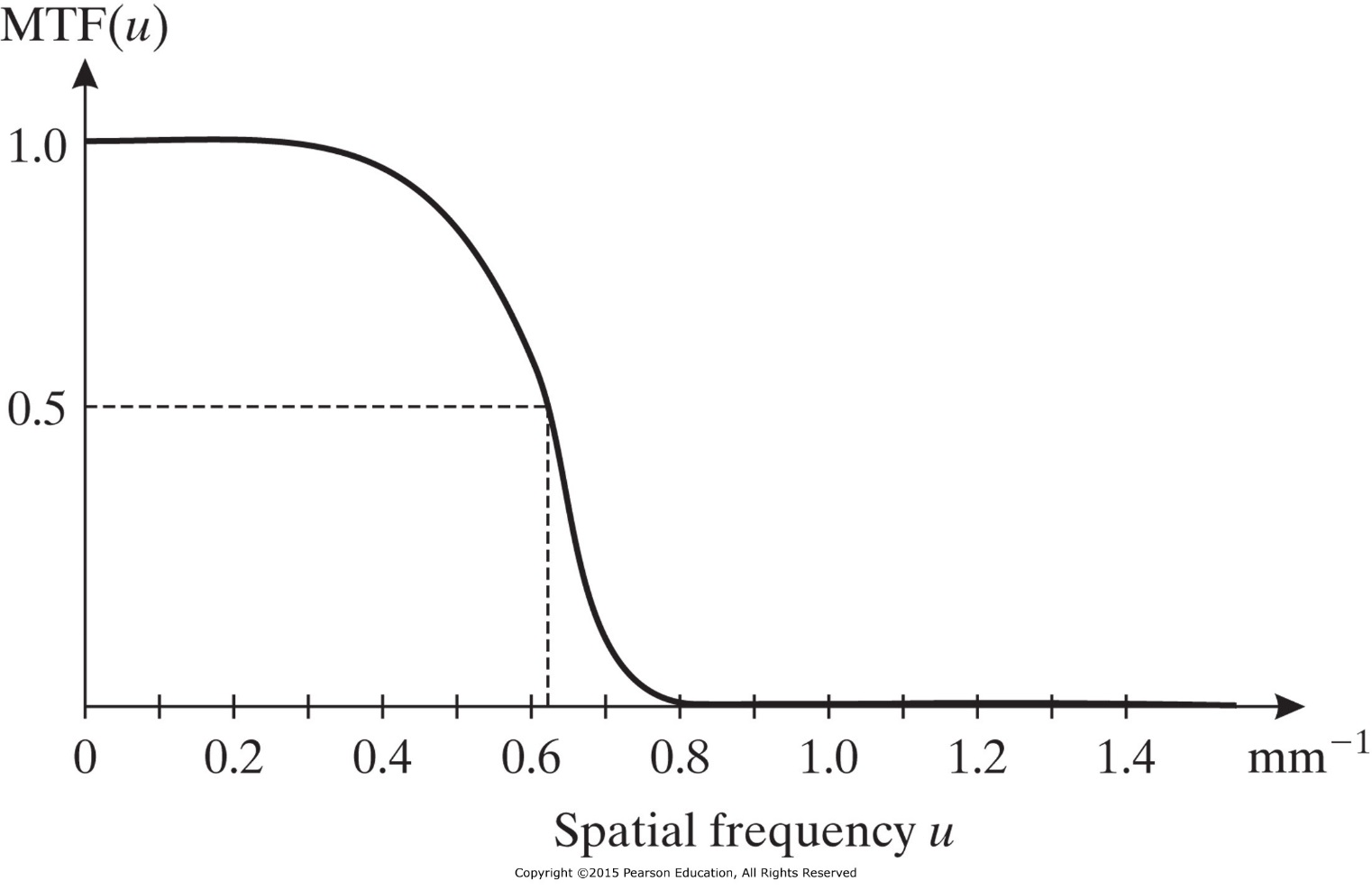 input
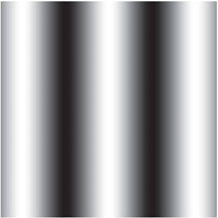 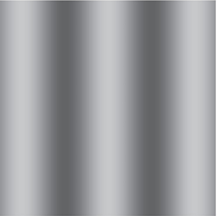 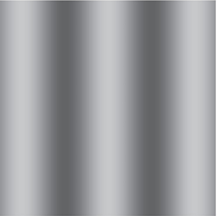 u = 0.3
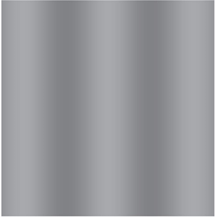 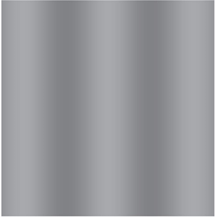 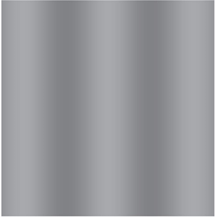 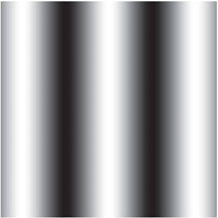 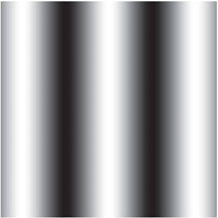 u = 0.5
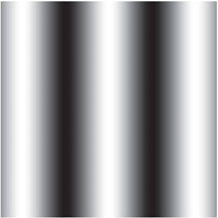 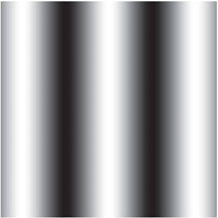 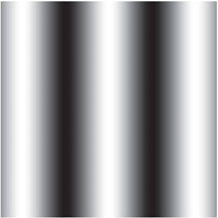 u = 0.7
Modulation Transfer Function (MTF)
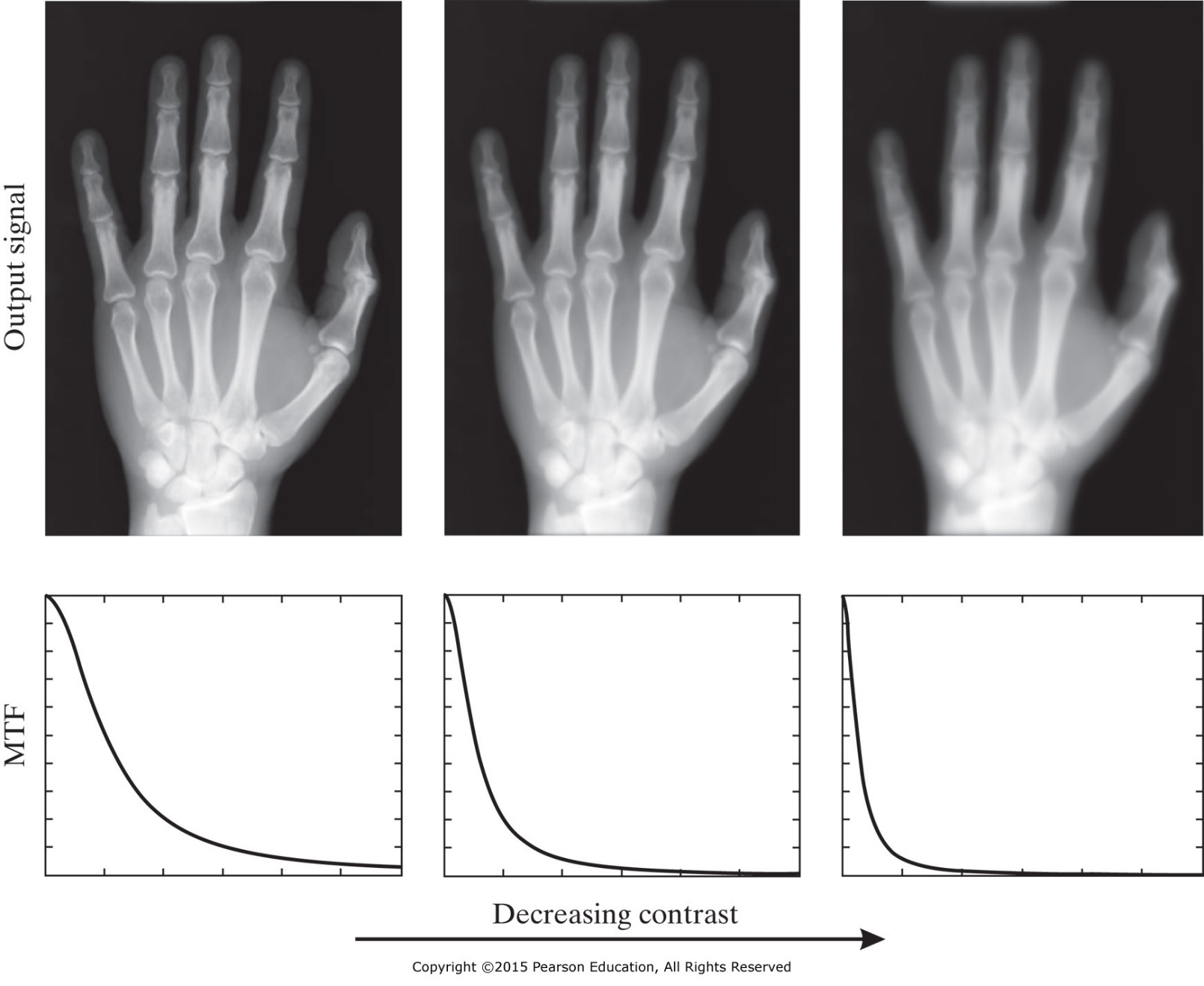 MTF for Nonisotropic System
The MTF for nonisotropic system (PSF changes with orientation) has an orientation-dependence response.
For most nonisotropic medical imaging
Local Contrast
Detecting a tumor in a liver requires local contrast.
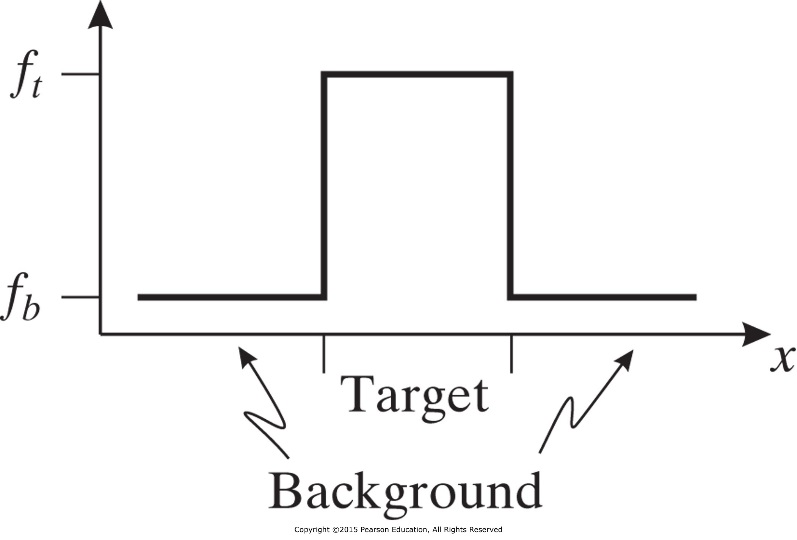 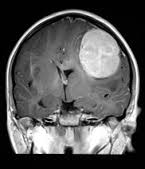 Example
Consider an image showing an organ with intensity I0 and a tumor with intensity It > I0. 
What is the local contrast of the tumor? If we add a constant intensity Ic > 0 to the image, what is the local contrast? Is the local contrast improved?
Resolution
The ability of a medical imaging system to accurately depict two distinct events in space, time, or frequency as separate. 
Resolution could be spatial, temporal, or spectral resolution.
High resolution is equivalent to low smearing
Line Spread Function (LSF)
The output g(x, y) of isotropic system for the input f(x, y) is
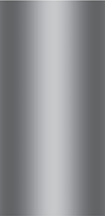 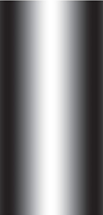 Line spread function (LSF)
Line Spread Function (LSF)
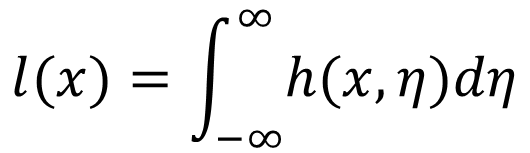 Line spread function l(x) is related to the PSF h(x, y)
l(x)
Since the PSF h(x, y) is isotropic then l(x) is symmetric
          l(x) = l(-x)
The 1-D Fourier transform L(u) of the LSF l(x) is
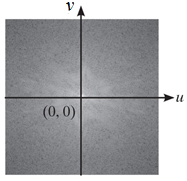 L(u) = H(u, 0)
Full Width at Half Maximum (FWHM)
The FWHM is the (full) width of the LSF (or the PSF) at one-half its maximum value. FWHM is measured in mm.
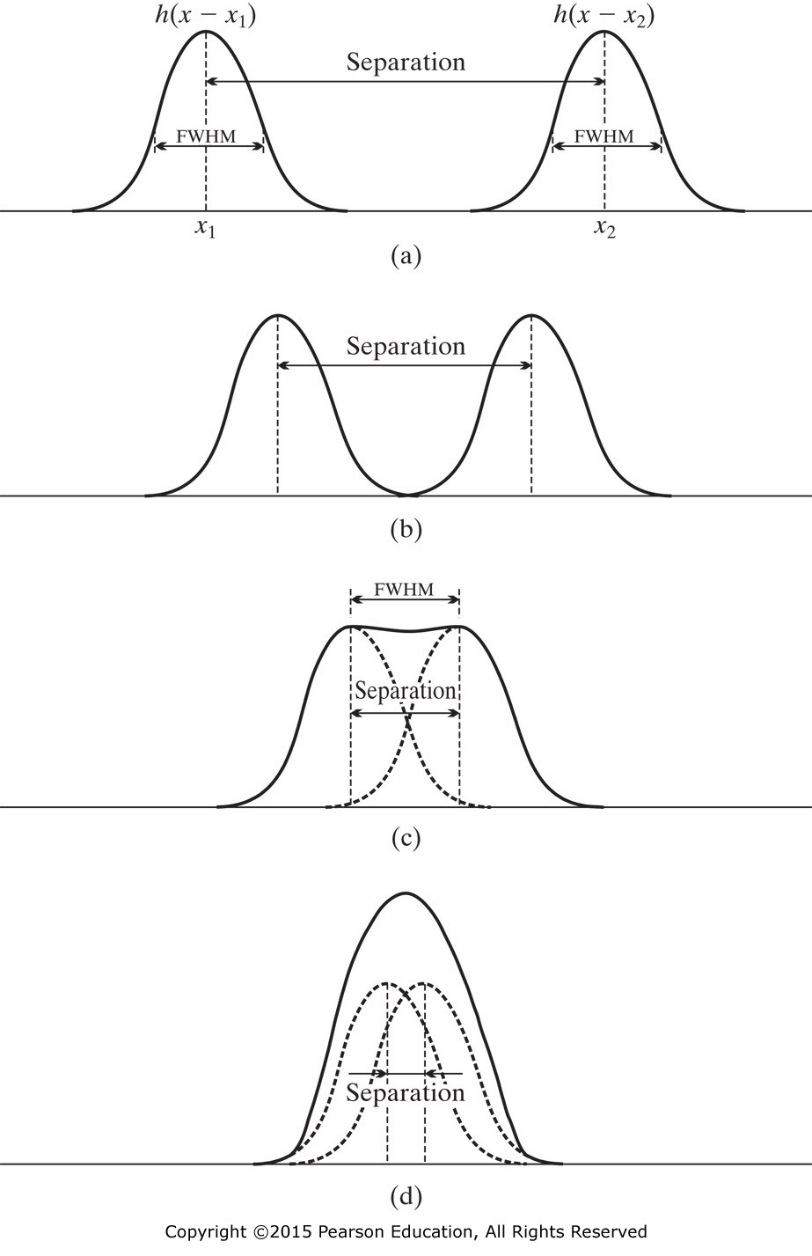 The FWHM of LSF (or PSF) is used to quantify resolution of medical imaging.
The FWHM equals the minimum distance that two lines (or point) must be separated in space in order to appear as separate in the recording image.
Resolution & Modulation Transfer Fun.
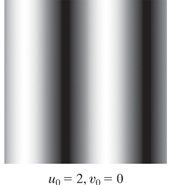 The spatial frequency of the output depends on MTF cutoff frequency uc.
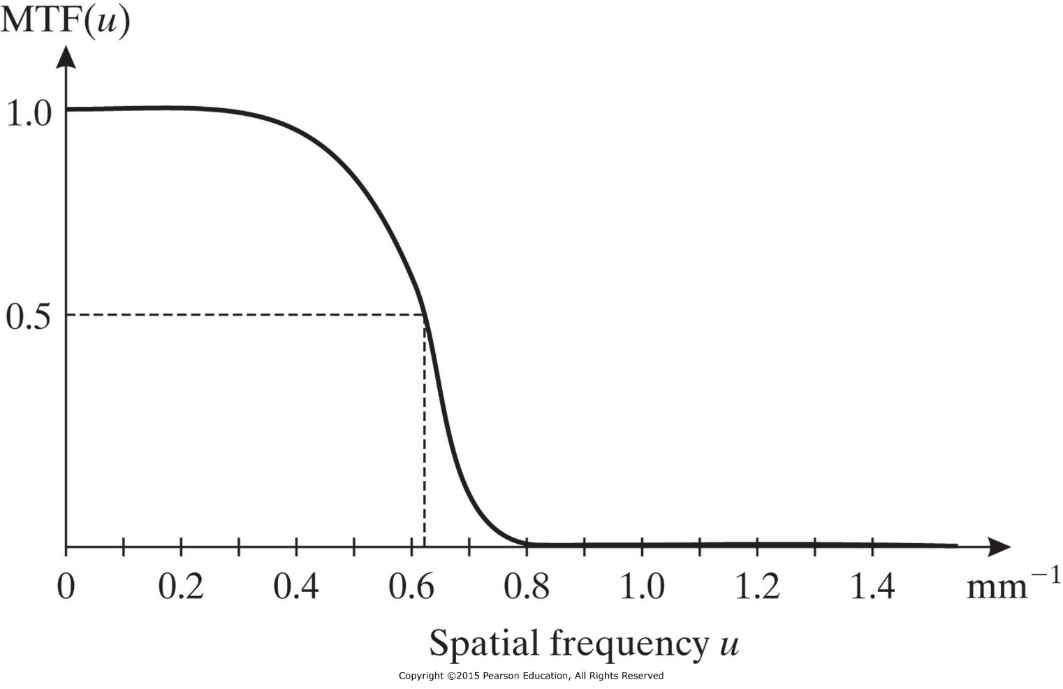 Example:
The MTF depicted in the Figure becomes zero at spatial frequencies larger than 0.8 mm-1. What is the resolution of the system?
Resolution & Modulation Transfer Fun.
Two systems with similar MTF curves but with different cutoff frequencies will have different resolutions, where MTF with higher cutoff frequency will have better resolution.
It is complicated to use MTF to compare the frequency resolutions of two systems with different MTF curves.
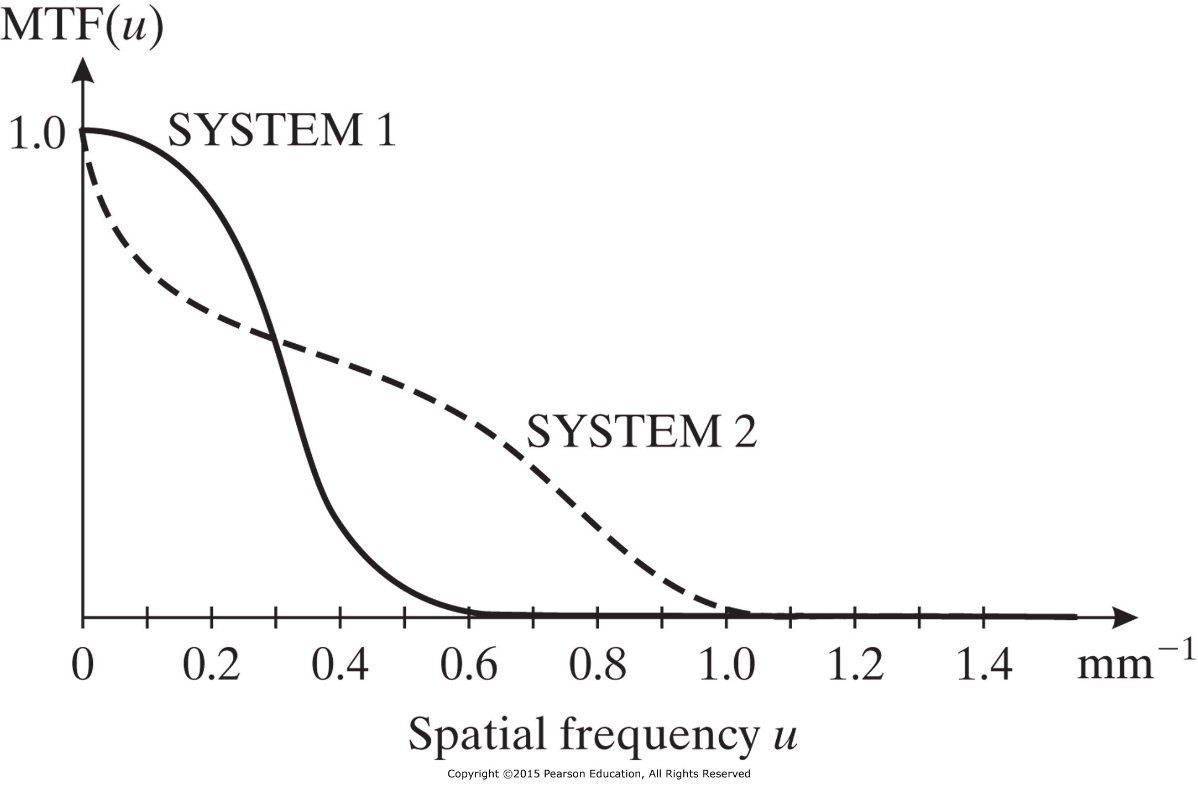 Resolution & Modulation Transfer Fun.
MTF can be directly obtained from the LSF.
for every u
Example:  Sometimes, the PSF, LSF, or MTF can be described by a mathematical function by either fitting observed data or by making simplifying assumptions about the shape. Assume that the MTF of a medical imaging system is given by.
What is the FWHM of this system?
Subsystem Cascade
If resolution is quantified by FWHM, then the FWHM of the overall system (cascaded subsystems) is determined by
The overall resolution of the system is determined by the poorest resolution of the subsystems (largest Ri) .
If contrast and resolution are quantified using the MTF, then the MTF of the overall system will be given by
Subsystem Cascade
The MTF of the overall system will always be less than the MTF of each subsystem.
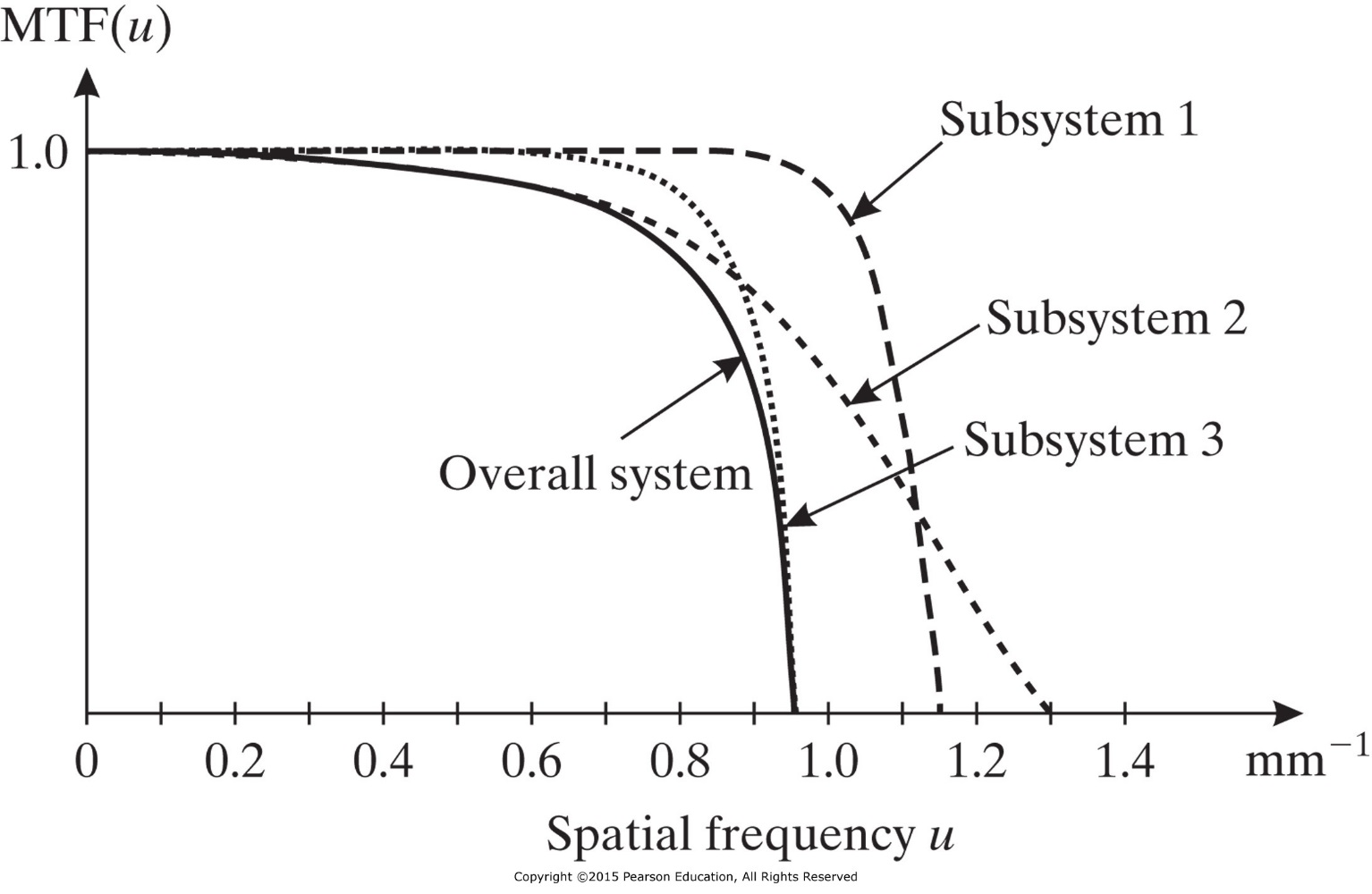 Resolution can depend on spatial and orientation, such ultrasound images.
Subsystem Cascade
Example 3.5: Consider a 1-D medical imaging system with PSF h(x) composed of two subsystems with Gaussian PSFs of the form
What is the FWHM of this system?
Hint: from example 2.4
Resolution Tool (bar phantom)
Line pairs per millimeter (lp/mm)
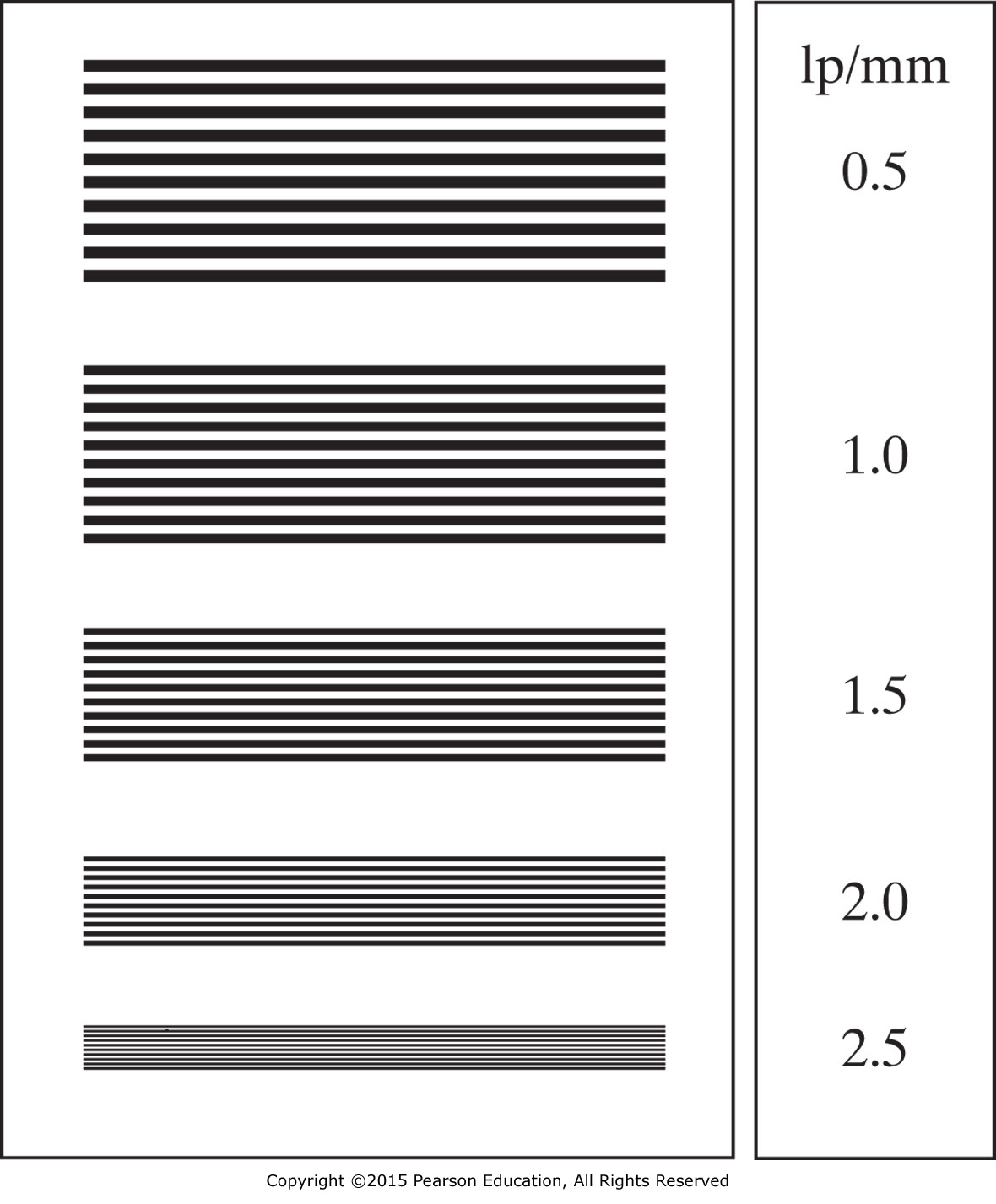 Noise
Noise is any random fluctuation in an image; noise generally interferes with the ability to detect a signal in an image.

Source and amount of noise depend on the imaging method used and the particular medical imaging system at hand.

Example of source of noise: random arrival of photon in x-ray, random emission of gamma ray photon in nuclear imaging, thermal noise during amplifying radio frequency in MRI.
Noise
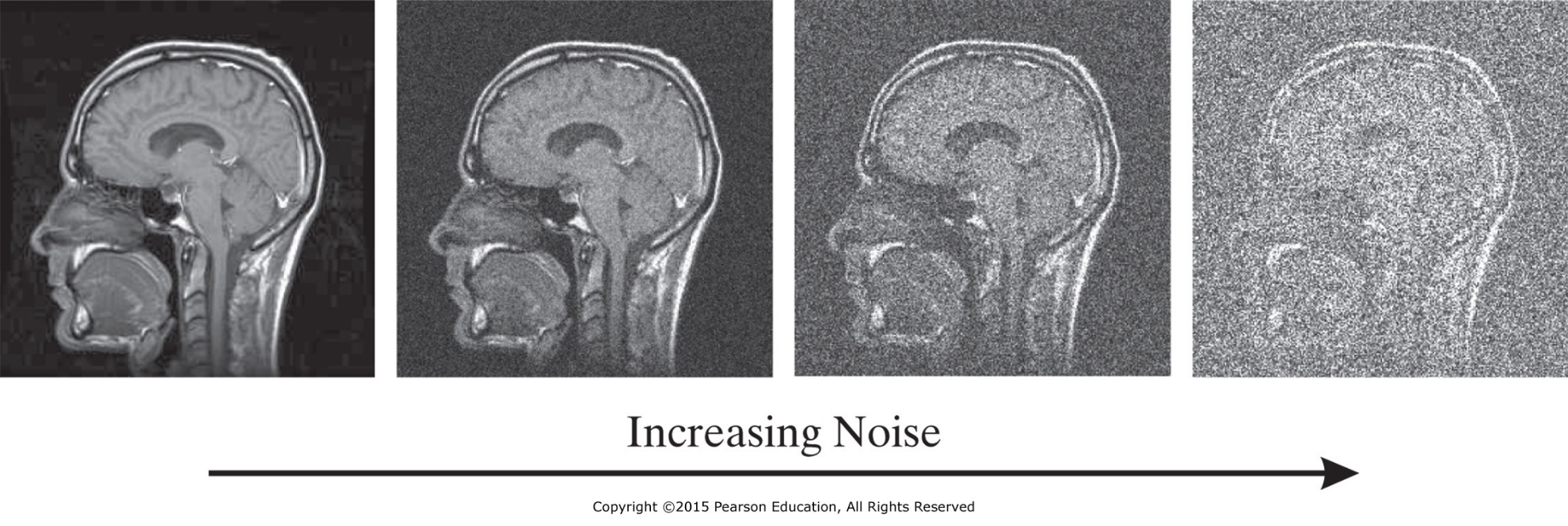 Random Variables

Different repetitions of an experiment may produce different observed values. These values is the random variable.

Probability Distribution Function (PDF)
Continuous Random Variables
Probability density function (pdf)
Expected Value (mean)
Variance
Uniform Random Variable
Probability density function ( pdf )
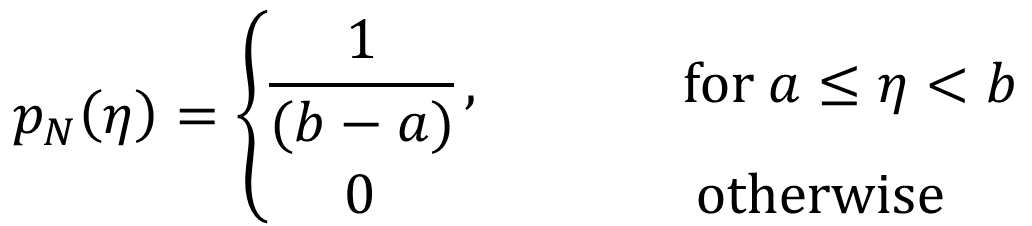 The probability distribution function (PDF)
Gaussian Random Variable
Probability density function (pdf)
The probability distribution function
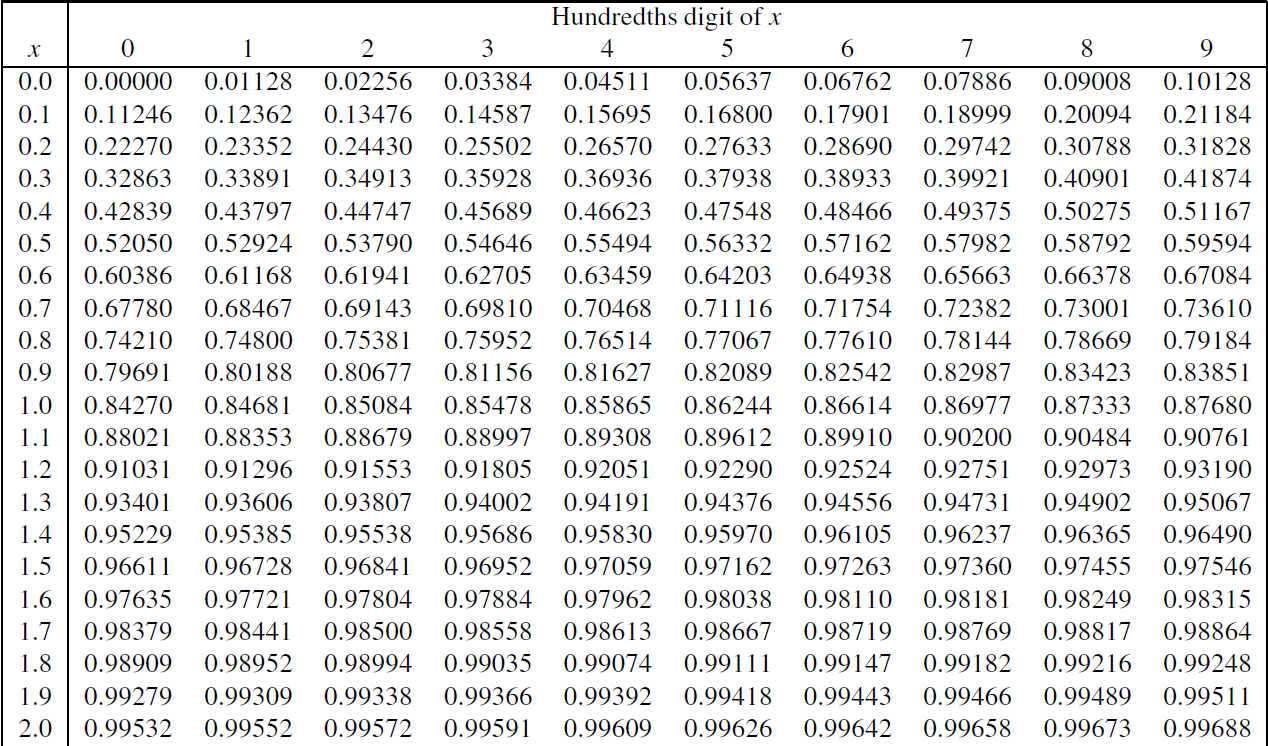 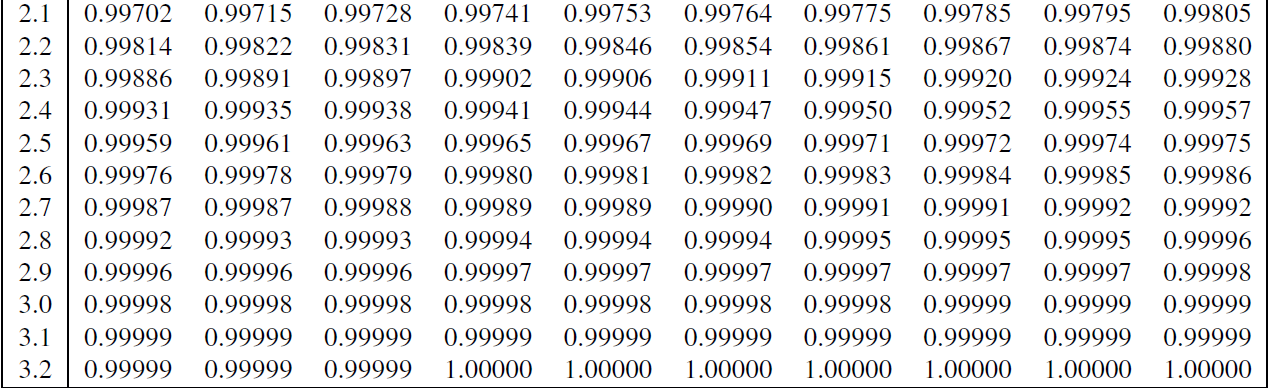 Discrete Random Variables
Probability mass function (pmf)
The probability distribution function
Poisson Random Variables
Poisson Random Variable
Used in radiographic and nuclear medicine to statically characterize the distribution of photons count.
Poisson Random Variables
Example
In x-ray imaging, the Poisson random variable is used to model the number of photon that arrive at a detector in time t, which is a random variable referred to as a Poisson process and given that notation N(t). The PMF of N(t) is given by
Where λ is called the average rate of the x-ray photons. 

What is the probability that there is no photon detected in time t?
Exponential Random Variables
Example
For the Poisson process of previous example, the time that the first photon arrives is a random variable, say T.
This is the pdf of exponential random variable T
Independent Random Variables
It is usual in imaging experiments to consider more than one random variable at a time.
Random variables are not necessary independent
When random variables are independent
Independent Random Variables
Example:

Consider the sum S of two independent Gaussian random variables N1 and N2, each having a mean of zero and variance of σ2.

What are the mean, variance, and pdf of the resulting random variable?
Signal-to-Noise Ration (SNR)
The output of a medical imaging system g is a random variable that consists of two components f (deterministic signal) and g (random noise).
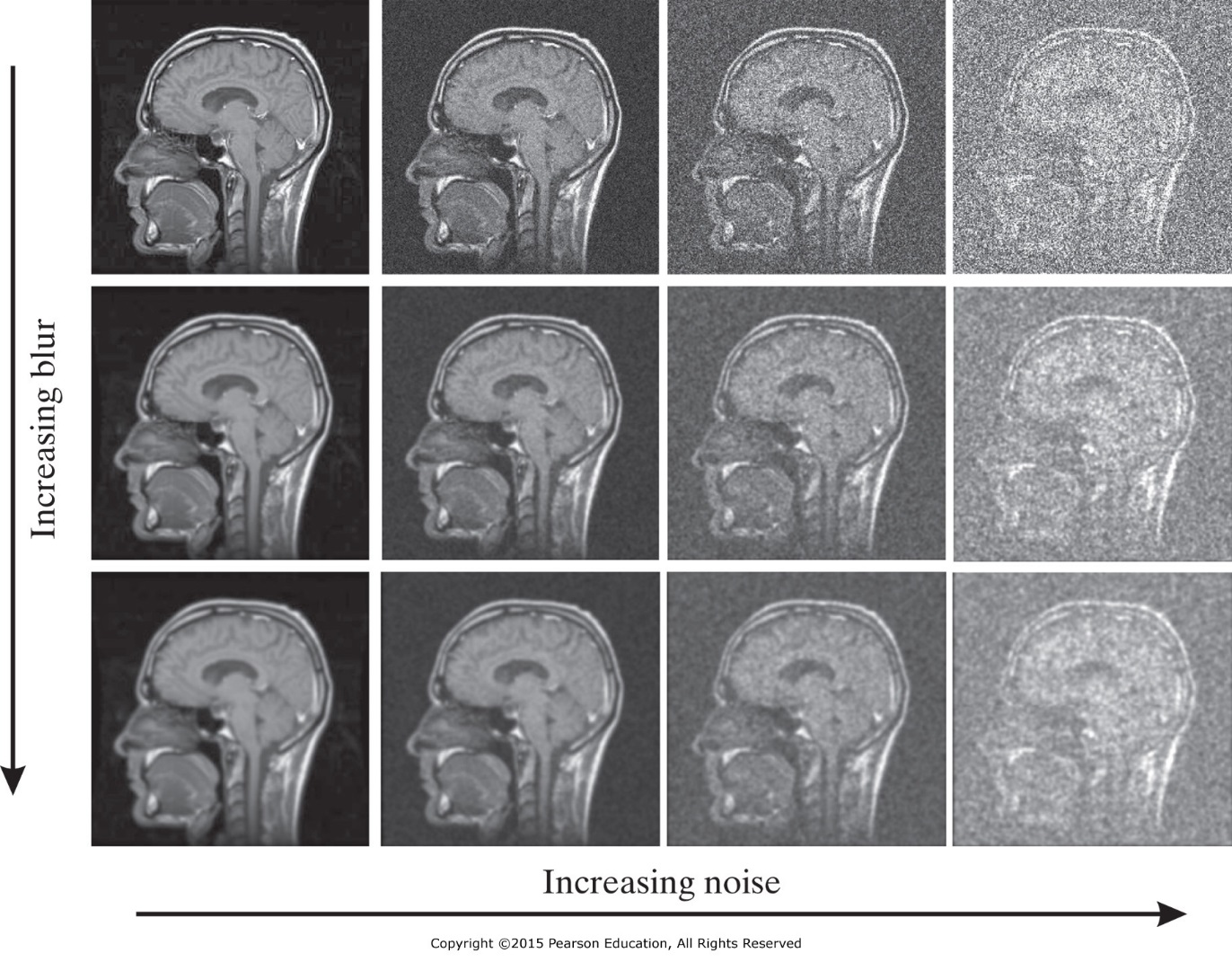 Amplitude SNR
Example:
In projection radiography, the number of photons G counted per unit area by an x-ray image intensifier follows a Poisson distribution. In this case we may consider signal f to be the average photon count per unit area (i.e., the mean of G) and noise N to be the random variation of this count around the mean, whose amplitude is quantified by the standard deviation of G.

What is the amplitude SNR of such a system?
Power SNR
Answer depends on the nature of the noise:
1- White noise
2- wide-sense stationary noise
Differential SNR
ft and fb are the average image intensities within the target and background, respectively. 
A is the area of the target. 
C is the contrast.
Noise: random fluctuation of image intensity from its mean over an area A of the background.
Expressing SNR in decibels dB
SNR (in dB) = 20 x log10 SNR (ratio of amplitude) 
SNR (in dB) = 10 x log10 SNR (ratio of power)
Differential SNR
Sampling
Sampling
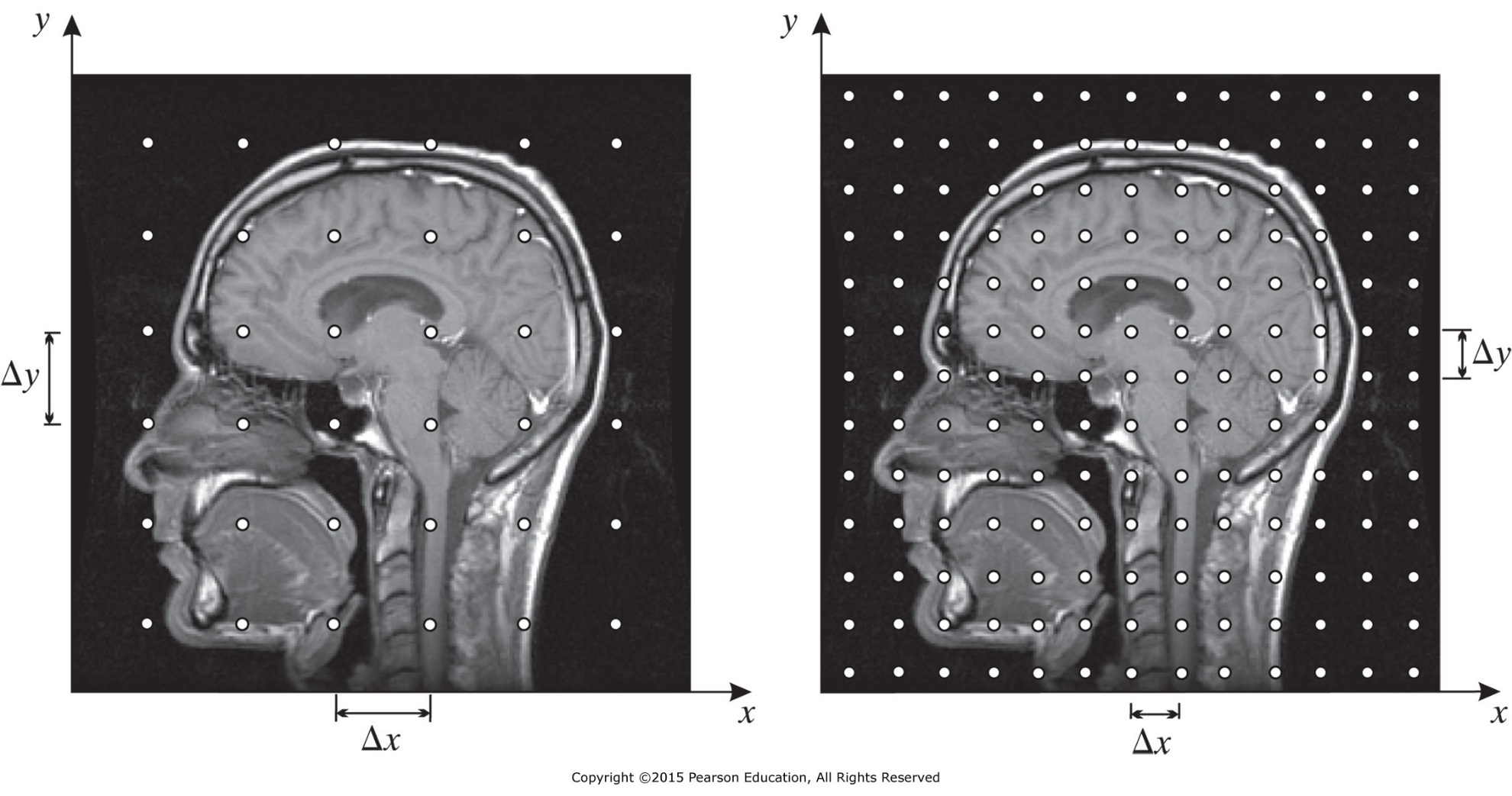 Aliasing : When higher frequencies “take the alias of” lower frequencies due to under-sampling.
Sampling
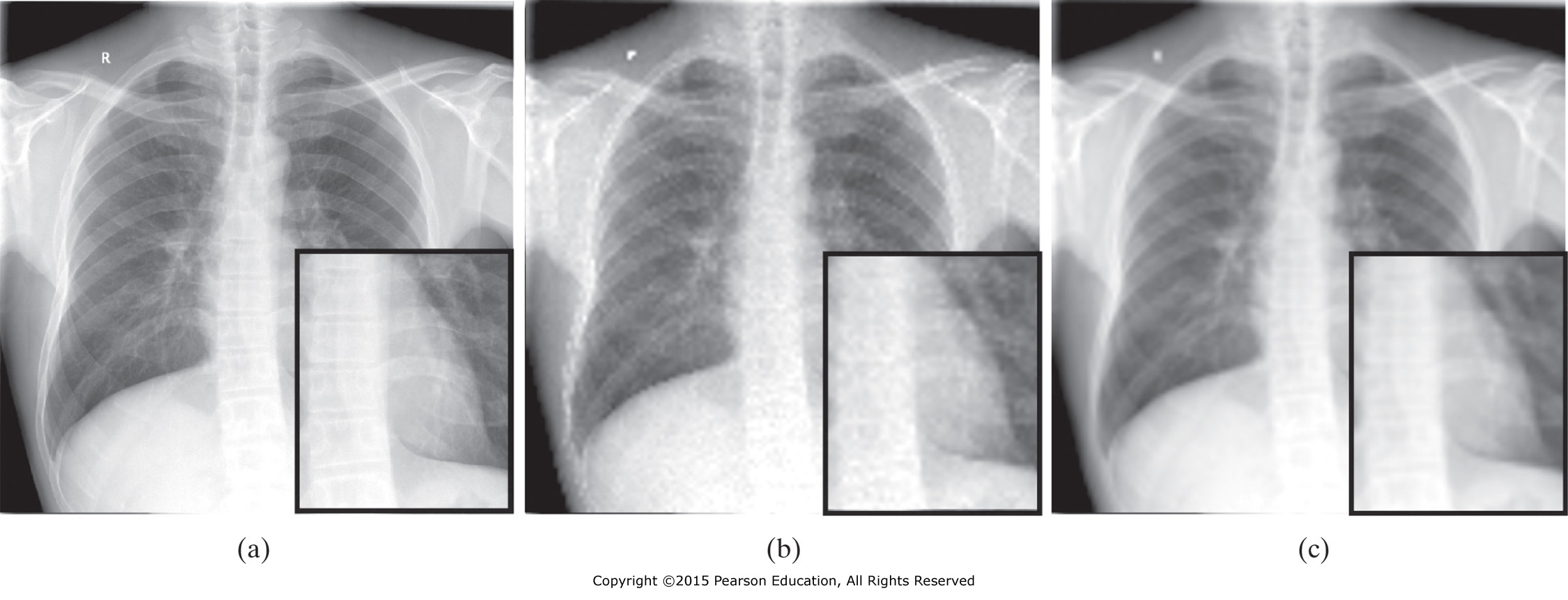 Original chest x-ray image and sampled images, 
(b) without, and (c) with anti-aliasing
Signal Mode for Sampling
Sampling is the multiplication of the continuous signal f(x, y) by the sampling function
Use Fourier series to represent the periodic impulses.
Use frequency shifting property.
Nyquist Sampling Theorem
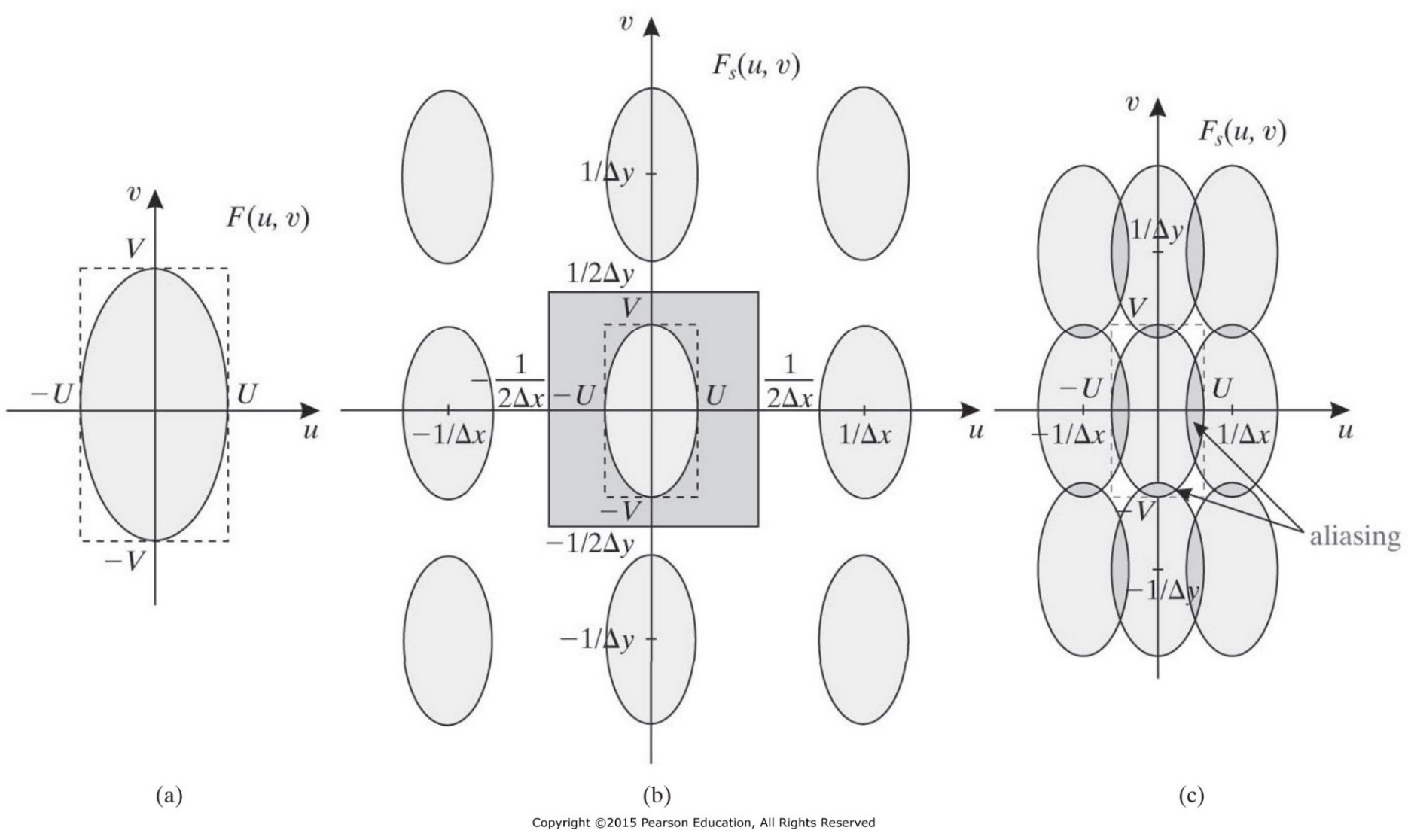 Anti-Aliasing Filters
The image is passed through low-pass filter to eliminate high frequency components and then it can be sampled at lower sampling rate. The sampling rate equals or more than twice the cutoff frequency of the low-pass filter. This way aliasing will be eliminated but the low pass filtering introduces blurring in the image.
Example
Consider a medical imaging system with sampling period Δ in both the x and y directions. 
What is the highest frequency allowed in the images so that the sampling is free of aliasing? If an anti-aliasing filter, whose PSF is modeled as a rect function, is used and we ignored all the side lobes of its transfer function, what are the widths of the rect function?
Problem 3.22
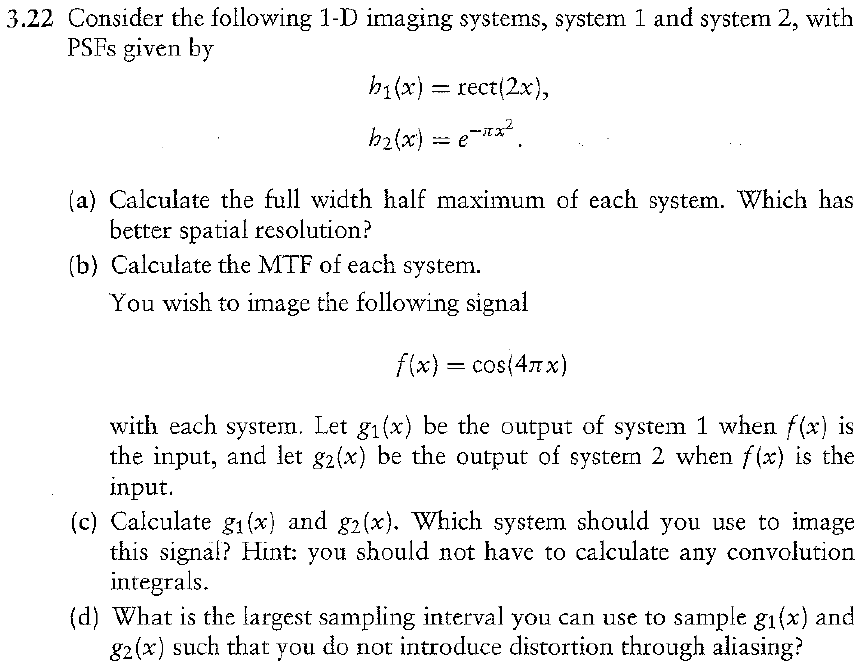 Other Effects
Artifacts
The creation of image features that do not represent valid anatomical or functional objects.
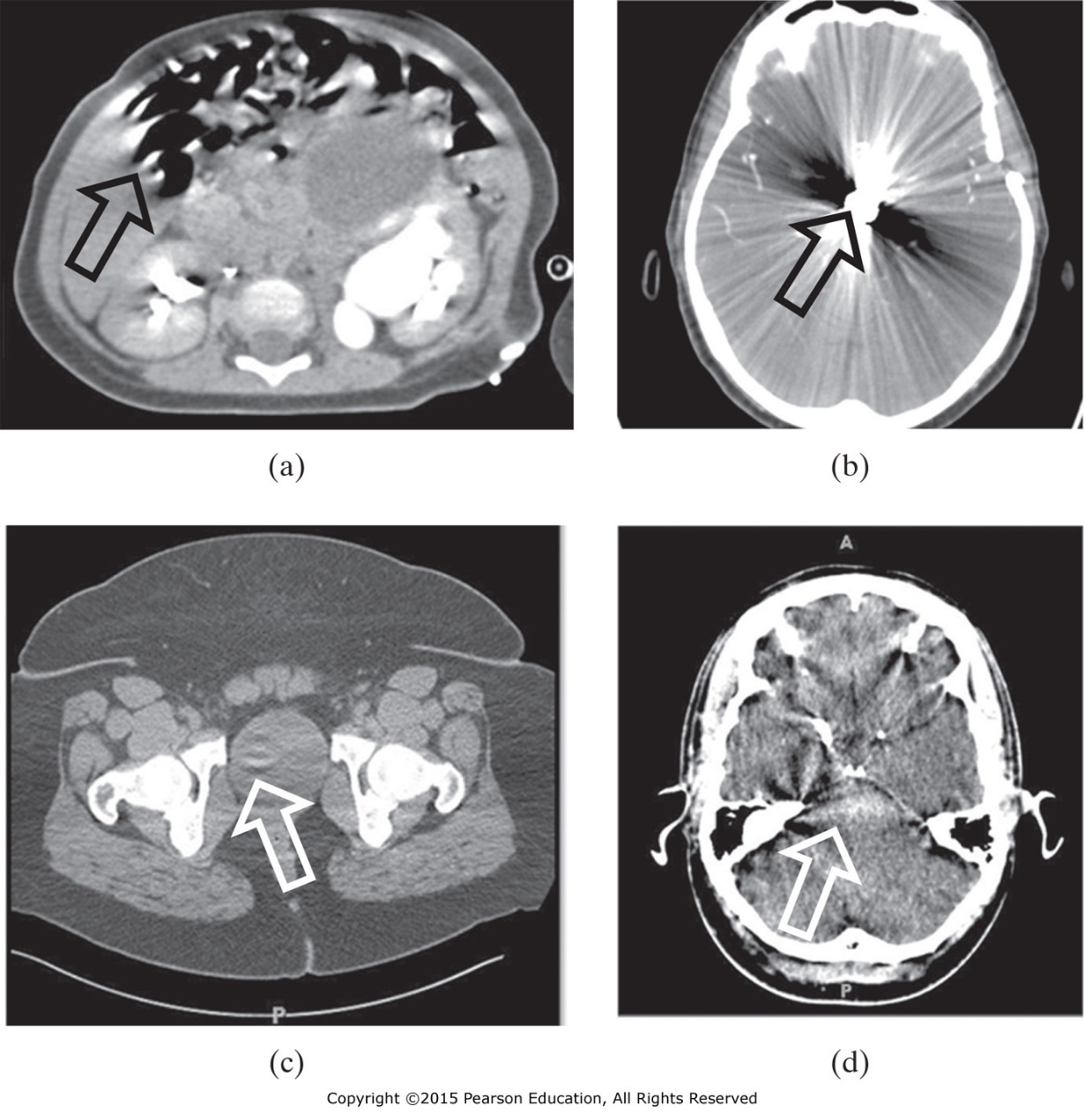 Examples of artifacts in CT: (a) motion artifact, (b) star artifact, (c) ring artifact, and (d) beam hardening artifact
Other Effects
Distortion is geometrical in nature and refers to the inability of a medical imaging system to give an accurate impression of the shape, size, and/or position of objects of interest.
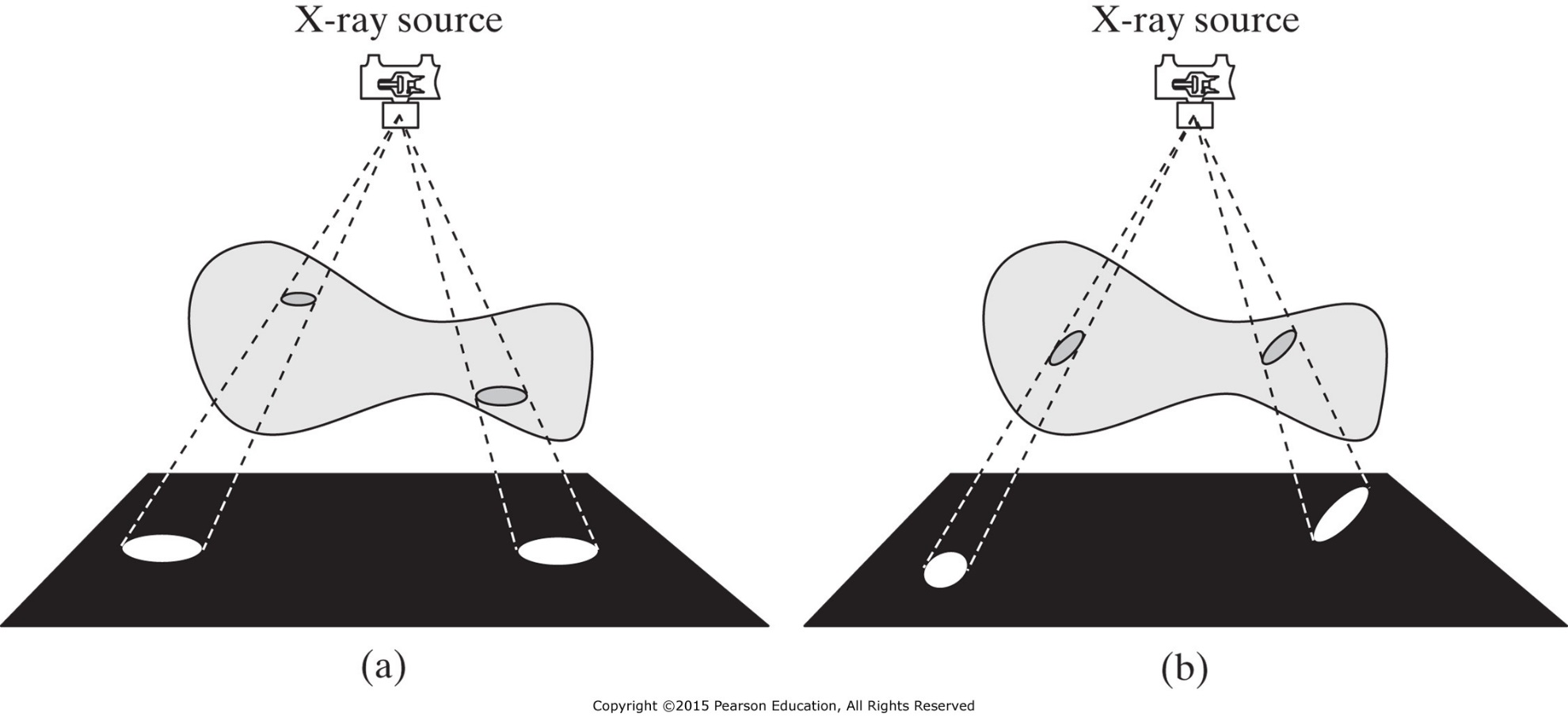 Accuracy
Accuracy of medical image is judged by its ability in helping diagnosis, prognosis, treatment planning, and treatment monitoring. Here “accuracy” means both conforming to truth (free from error) and clinical utility. The two components of accuracy are quantitative accuracy and diagnostic accuracy.
Quantitative Accuracy
Quantitative Accuracy refers to the accuracy, compared with the truth, of numerical values obtained from an image.
Source of Error
1- bias: systematic error
2- imprecision: random error
Diagnostic Accuracy
Diagnostic Accuracy refers to the accuracy of interpretations and conclusions about the presence or absence of disease drawn from image patterns.

Diagnostic accuracy in clinical setting
Sensitivity (true-positive fraction): fraction of patients with disease who the test calls abnormal.
Specificity (true-negative fraction): fraction of patients without disease who the test calls normal.
Sensitivity and Specificity
a and b, respectively, are the number of diseased and normal patients who the test calls abnormal.
c and d, respectively, are the number of diseased and normal patients who the test calls normal.
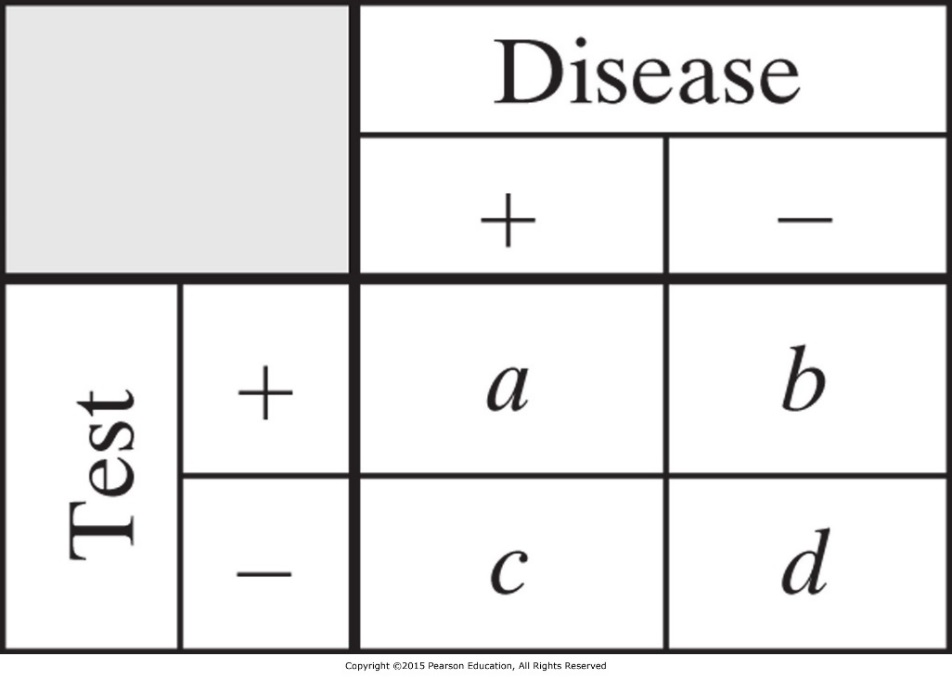 b
c
Maximizing Diagnostic Accuracy
Because of overlap in the distribution of parameters values between normal and diseased patients, a threshold must be established to call a study abnormal such that both sensitivity and specificity are maximized.
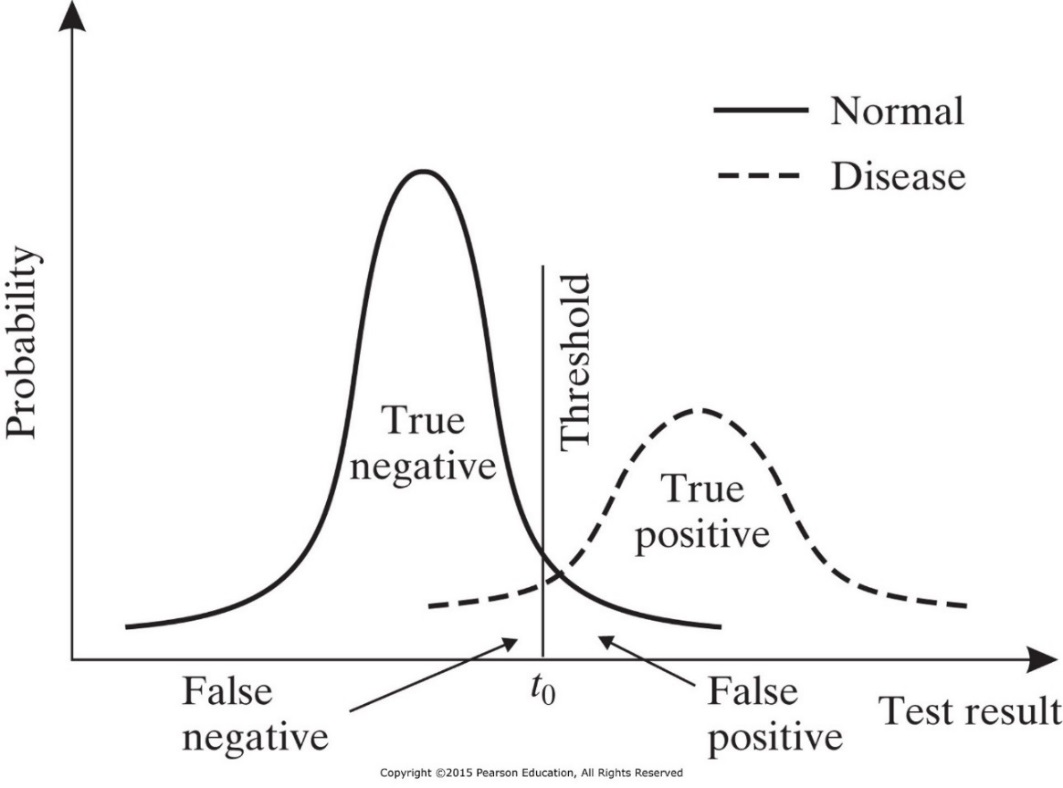 Choice of Threshold
Relative cost of error
Prevalence: is a statistical concept referring to the number of cases of a disease that are present in a particular population at a given time
Diagnostic Accuracy
Two other parameters in evaluating diagnostic accuracy:
Positive predictive value (PPV): fraction of patients called abnormal who actually have the disease.
Negative predictive value (NPV); fraction of persons called normal who do not have the disease.
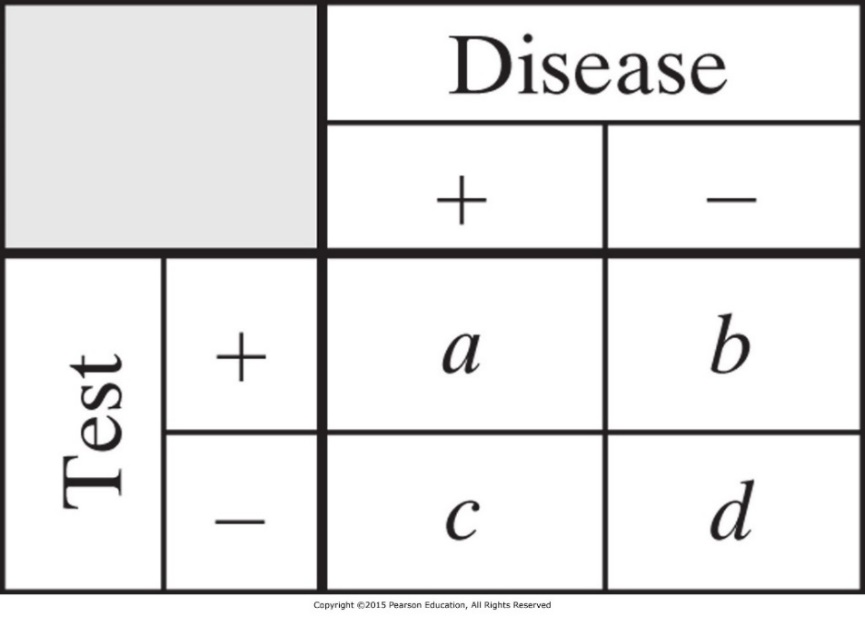 b
c
Diagnostic Accuracy is not Enough
Example:
Consider a group of 100 patients, among which 10 are diseased and 90 are normal. We simply label all patients as normal. Construct the contingency table for this test and determine the sensitivity, specificity, and diagnostic accuracy of the test.
Problem 3.21
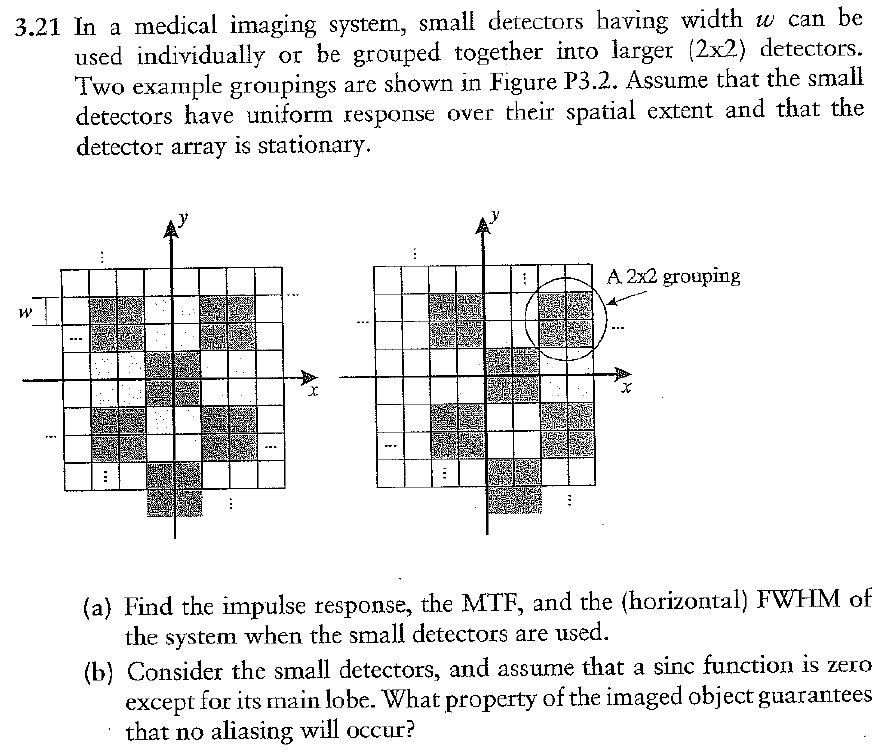 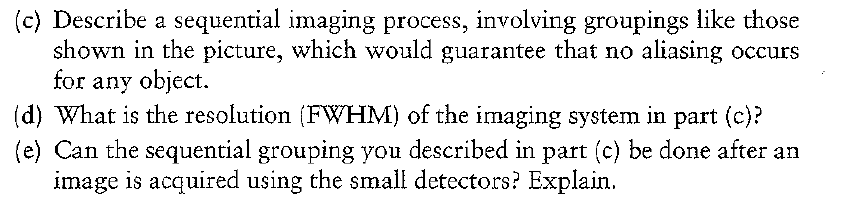